GERİLİM ÖLÇME
Bir elektrik devresinde akımın geçişini sağlayan etki olup iki nokta arasındaki potansiyel fark olarak ifade edilir. (V) harfi ile gösterilir. Gerilim birimi volttur.

Elektrik devrelerinde gerilim ölçmeye yarayan ölçü aletlerine voltmetre denir.

 Voltmetreler devreye paralel bağlanır.
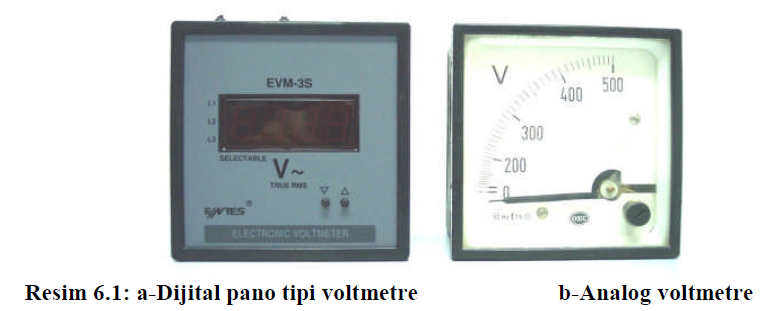